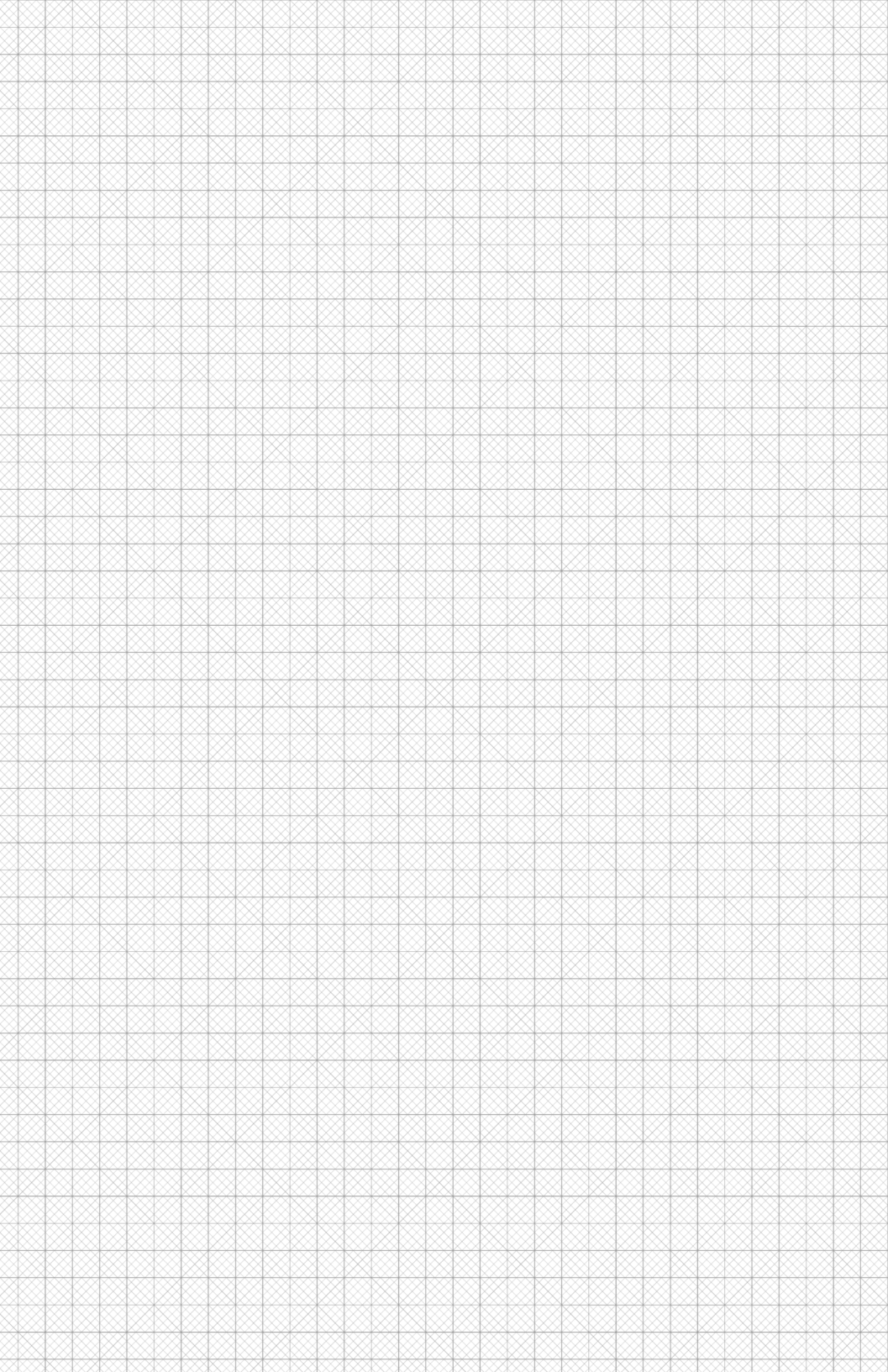 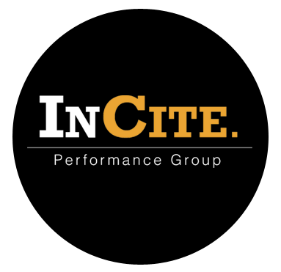 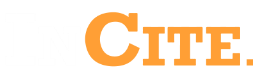 CONSEQUENCE WORKSHEET
ISSUE
POSSIBLE SOLUTIONS
CONSEQUENCES (+/-)
DECISION TO BE MADE
DESIRED OUTCOME